March 27, 2019
Learning Targets (I can…):
Explain the origins of Buddhism and its basic beliefs

Important Dates:
3/29: Eastern Thought Quiz
Out for Stamp:
Life of Buddha Questions

Take out: 


Agenda:
Buddhism
What do you know about Buddhism?
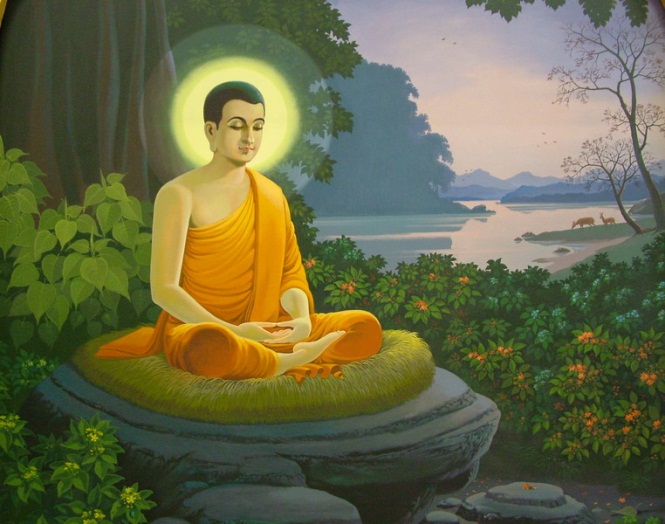 Siddhartha Gautama
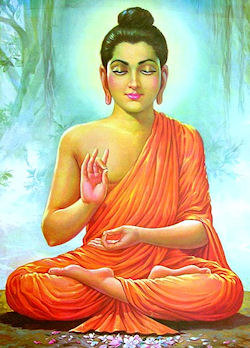 Born 583 BCE to a royal family

Predicted to be either a great military leader or a great teacher

His father (the King) wanted to him to be a military leader, kept him in the palace until the age of 29
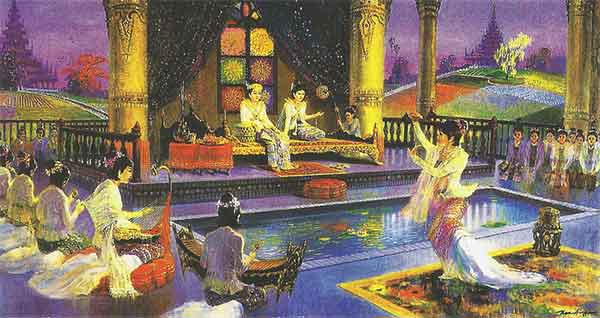 Siddhartha Gautama
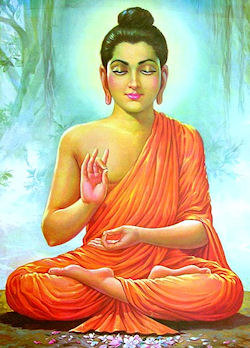 Leaves the temple on a chariot ride

Sees 3 men:Old Man
Sick Man
Dead Man

Also sees an ascetic

Ascetic: 
Someone who renounces the world and seeks release from fear of death and suffering
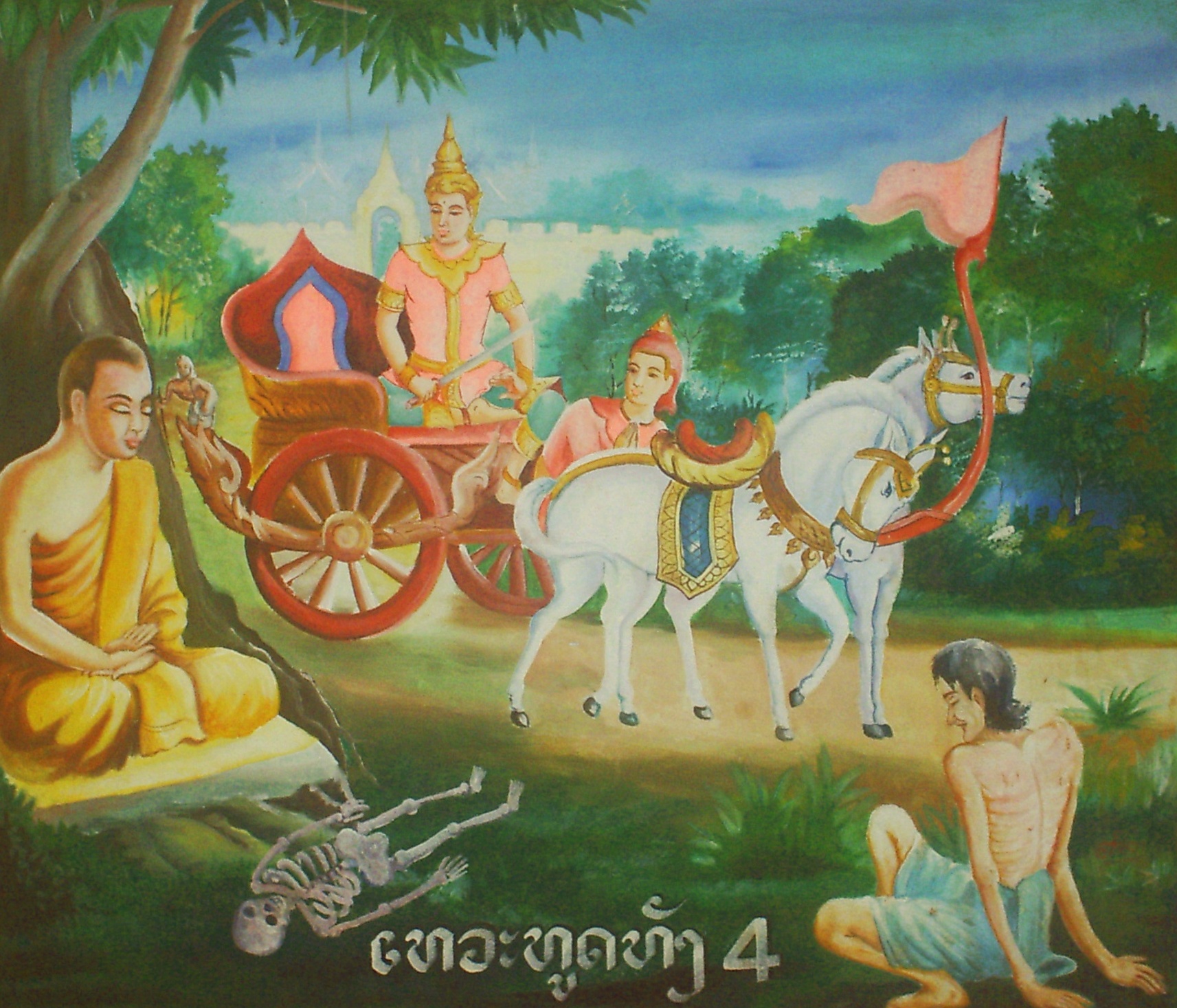 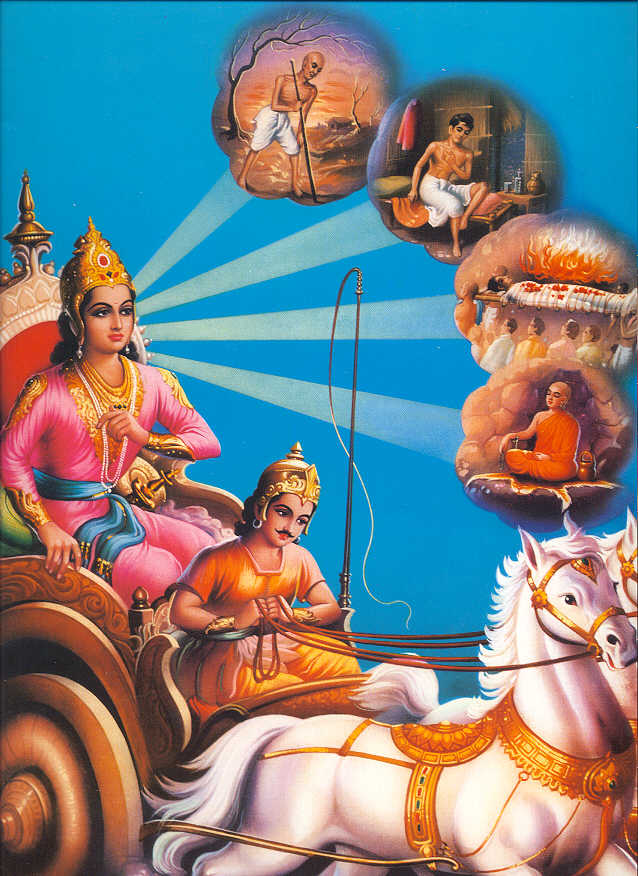 Siddhartha Gautama
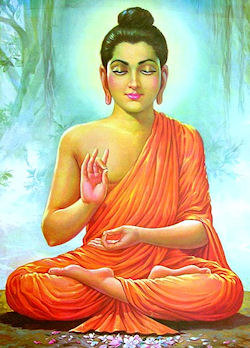 Returns to the temple, but is disenchanted by his material wealth

On his journey, the realities of life impacted him

Seeks out renowned teachers, rejects pleasures of old life
The Middle Way
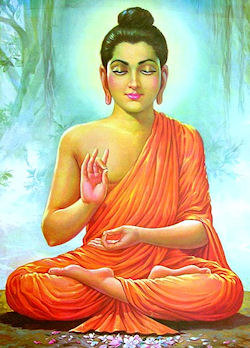 Siddhartha becomes unsatisfied with fasting

Determines that the Middle Way, a balance between pleasure and pain, was the way to achieve enlightenment

Siddhartha settles under the Bodhi Tree and begins to meditate
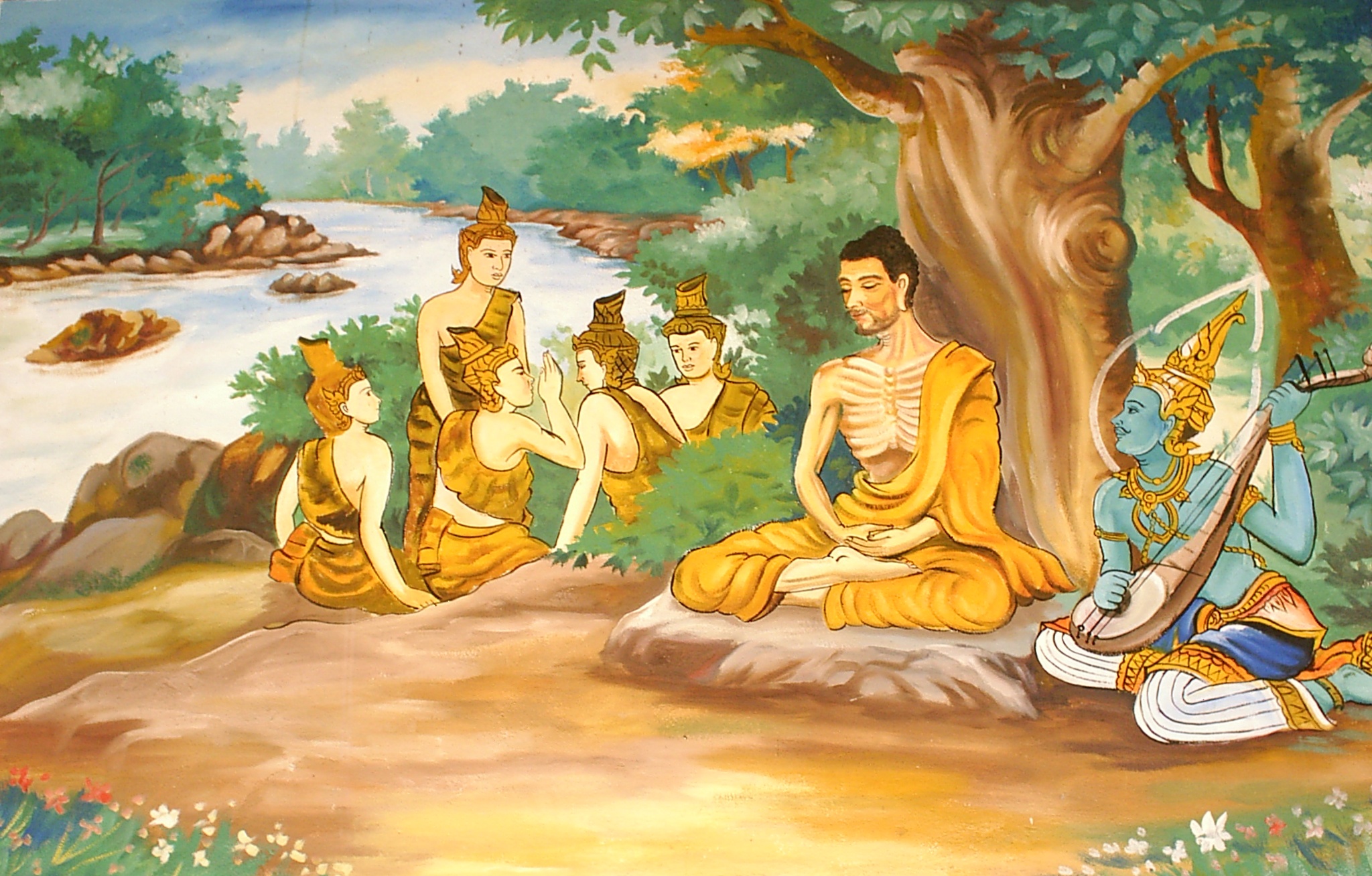 The Buddha
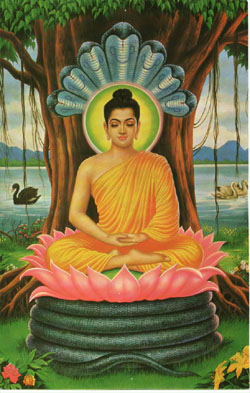 Buddha develops the 4 Noble Truths:
The Truth of Suffering
Life is suffering
The Truth of the Cause of Suffering
Suffering is based on the search for happiness outside ourselves
The Truth of the End of Suffering
Attempt to reach Nirvana through ending the chase for satisfaction
The Truth of the Path That Frees Us From Suffering
The 8-Fold Path
The Buddha
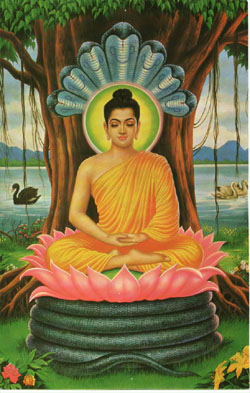 The Path is divided into three main sections: wisdom, ethical conduct, and mental discipline.

Wisdom: Right View and Right Intention are the wisdom path. Right View is not about believing in doctrine, but in perceiving the true nature of ourselves and the world around us. Right Intention refers to the energy and commitment one needs to be fully engaged in Buddhist practice.

Ethical Conduct: Right Speech, Right Action and Right Livelihood are the ethical conduct path. This calls us to take care in our speech, our actions, and our daily lives to do no harm to others and to cultivate wholesomeness in ourselves.
 
Mental Discipline: Through Right Effort, Right Mindfulness, and Right Concentration we develop the mental discipline to cut through delusion. Many schools of Buddhism encourage seekers to meditate to achieve clarity and focus of mind.
The 8-Fold Path
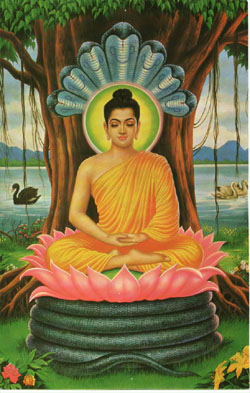 Right View
Right Intention 
Right Speech
Right Action
Right Livelihood
Right Effort
Right Mindfulness
Right Concentration
Buddhism
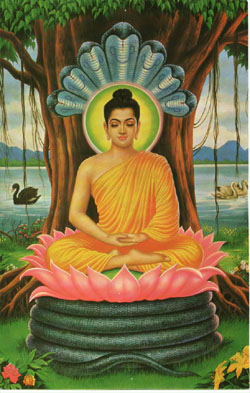 Cycle of Rebirth
Atman- “Self”
Karma
Dharma
Meditation
Nirvana- Withdrawal from cycle of rebirth
Four Noble Truths
Eightfold Path:  how to achieve nirvana
Buddha: One who is fully enlightened
Mantra: Phrases chanted
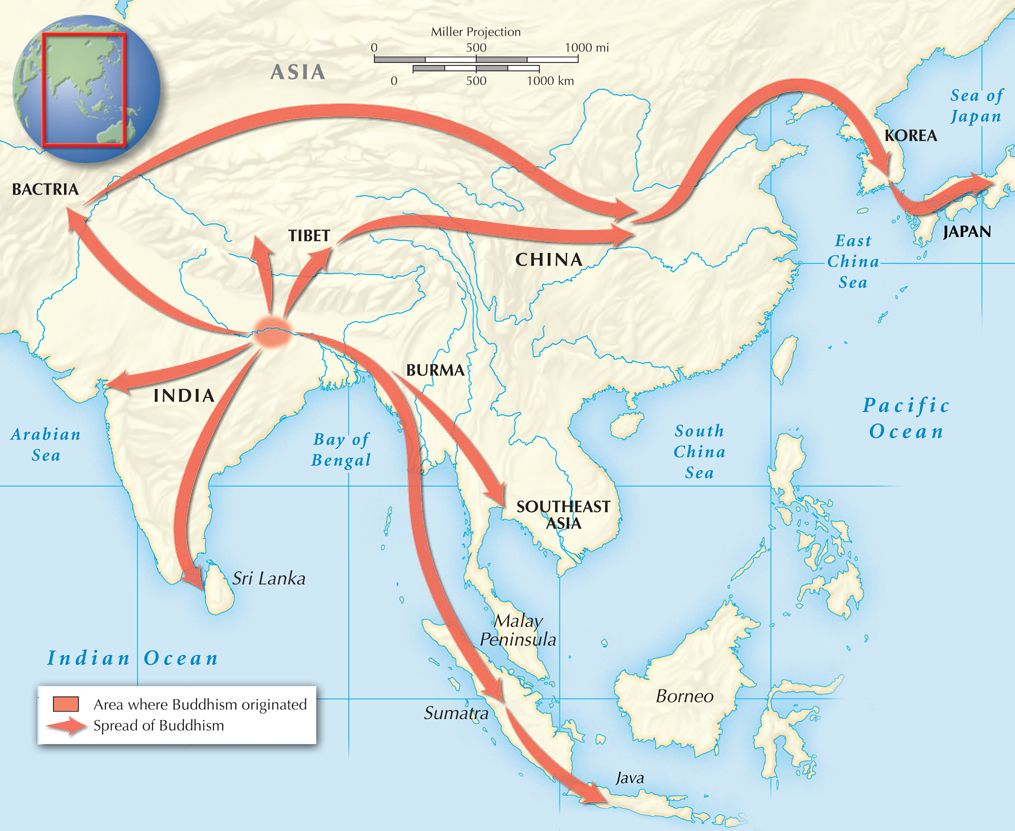 Buddhism rejected the Hindu caste system. 
Rather than focusing on priests, rituals, and deities, Buddhism encouraged each person to seek self-enlightenment. 
The religion spread as the Buddha’s teachings were recorded.
Buddhism split into two major sects:Theravada Buddhismand Mahayana Buddhism.

Buddhism eventually declined in India, but took root in other parts of Asia.
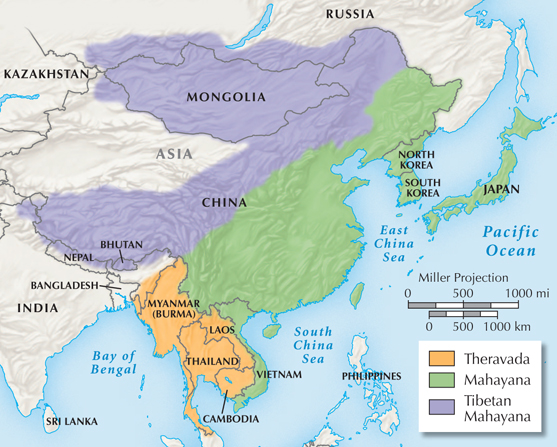 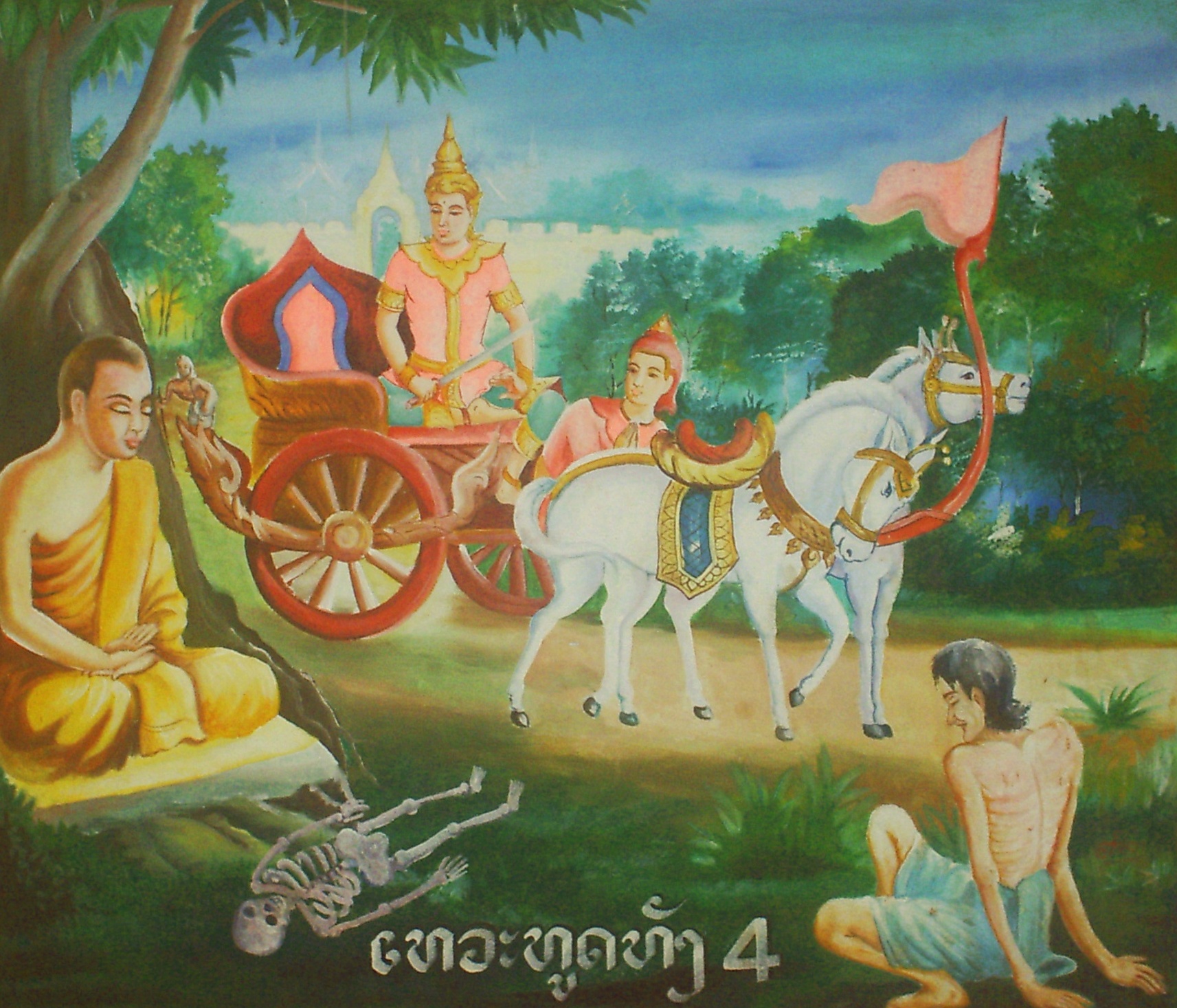 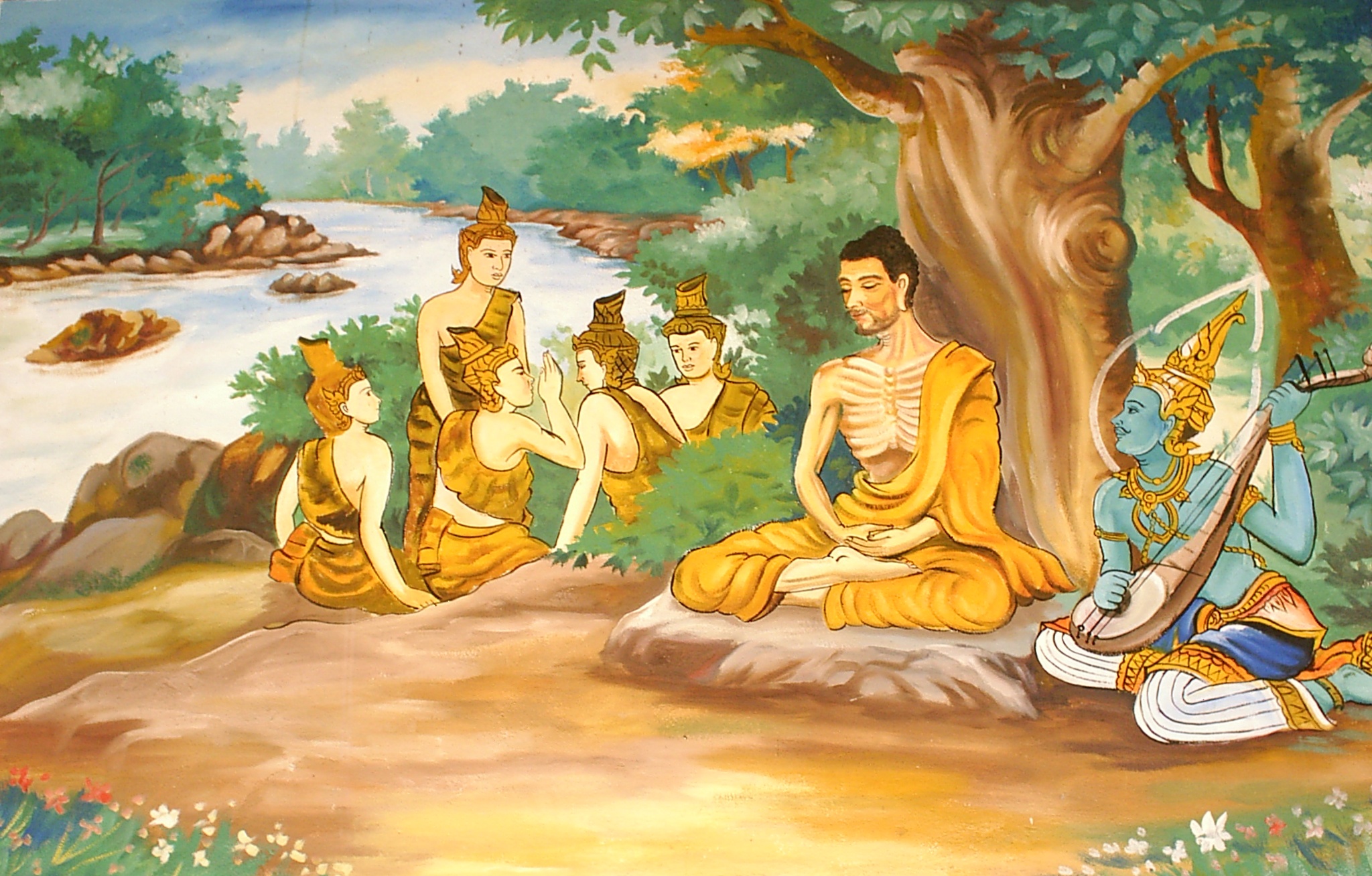 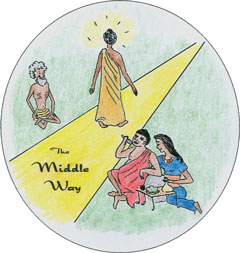 Yoga
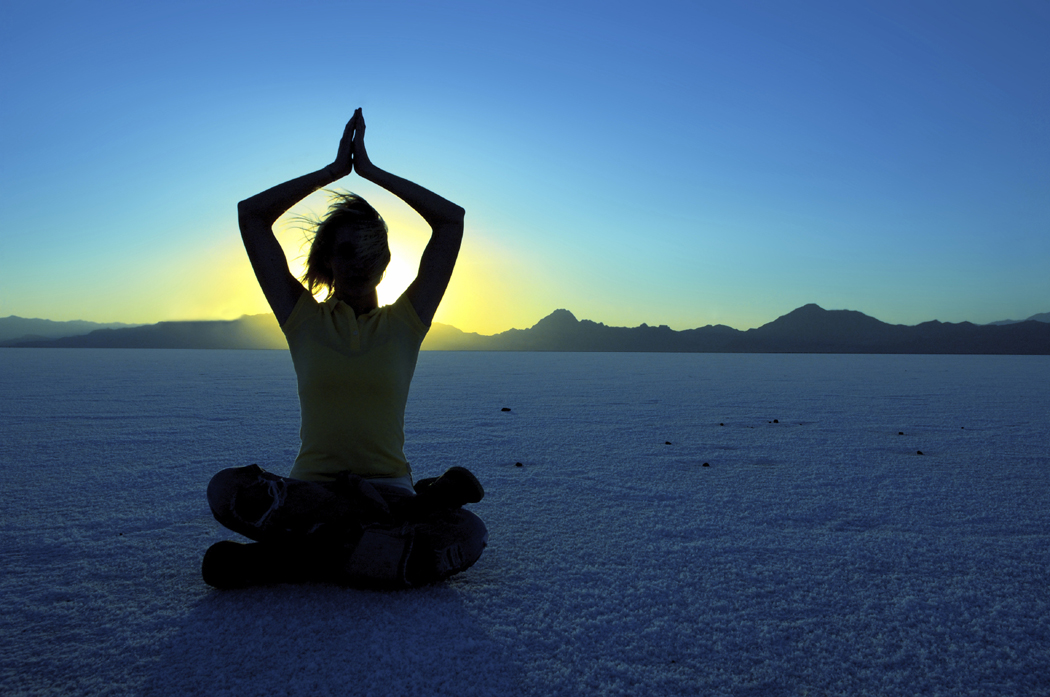 Religions Founded in India
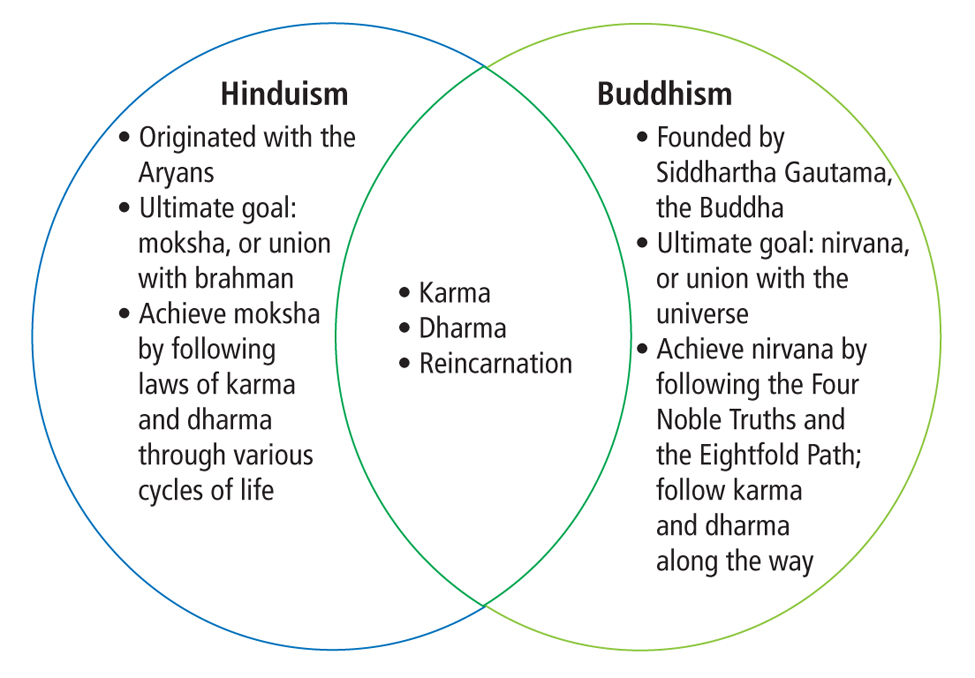